«Мамина школа» 
2014-2015
(фотоальбом)
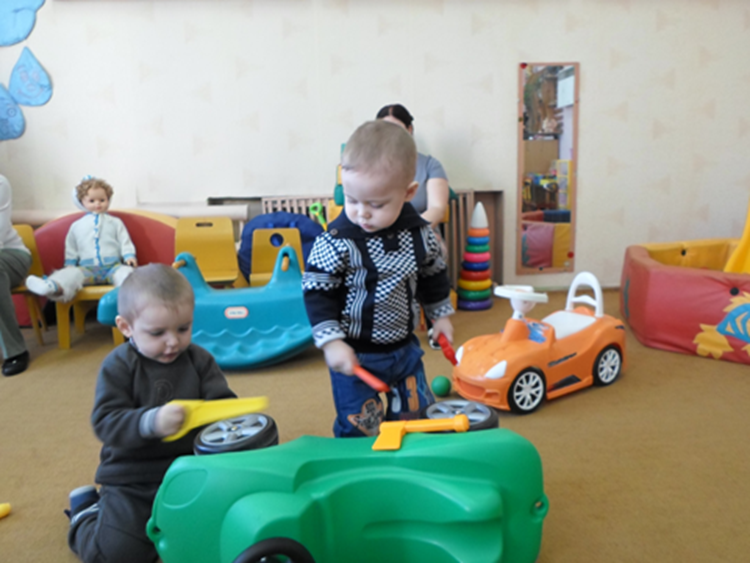 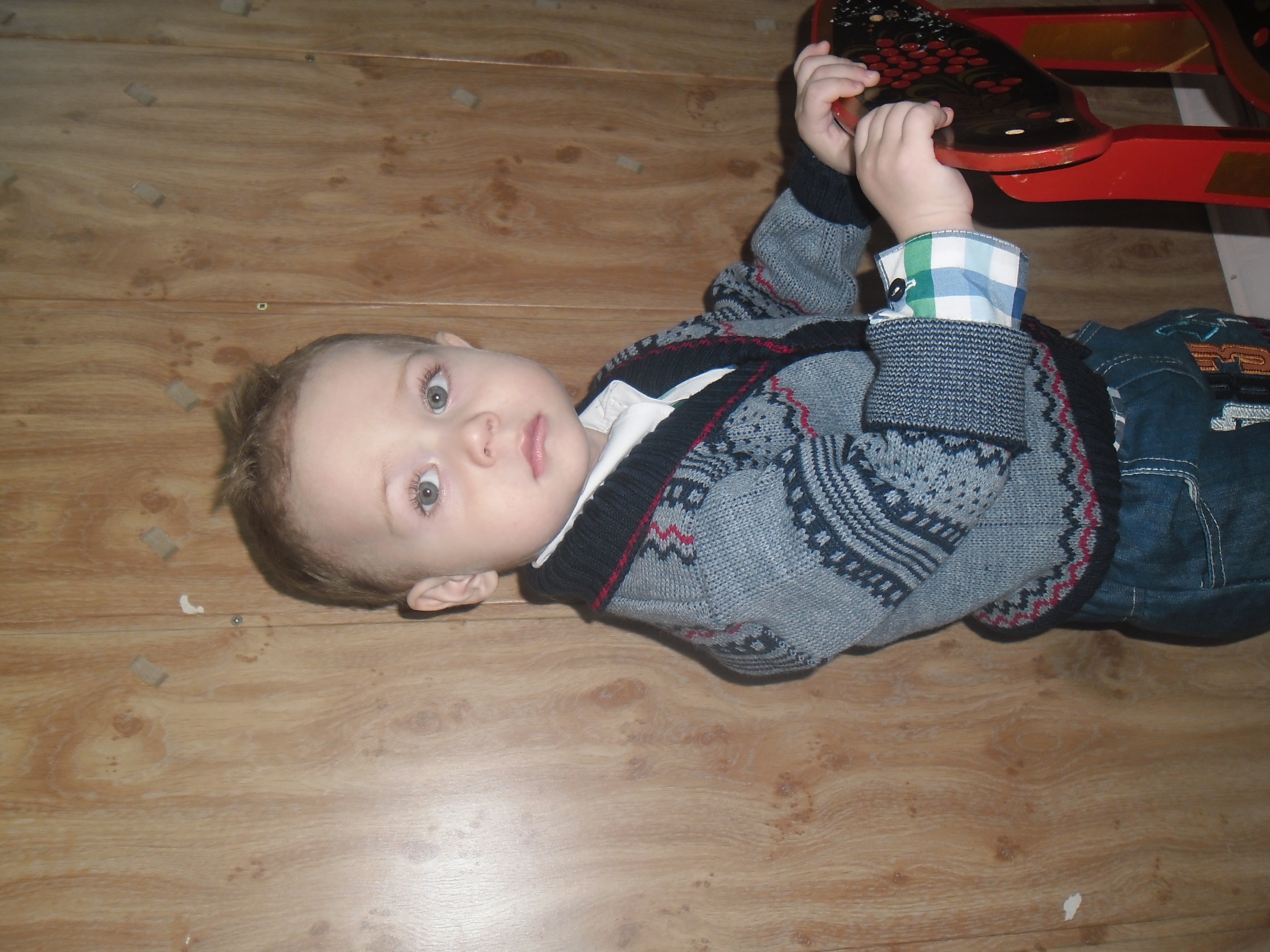 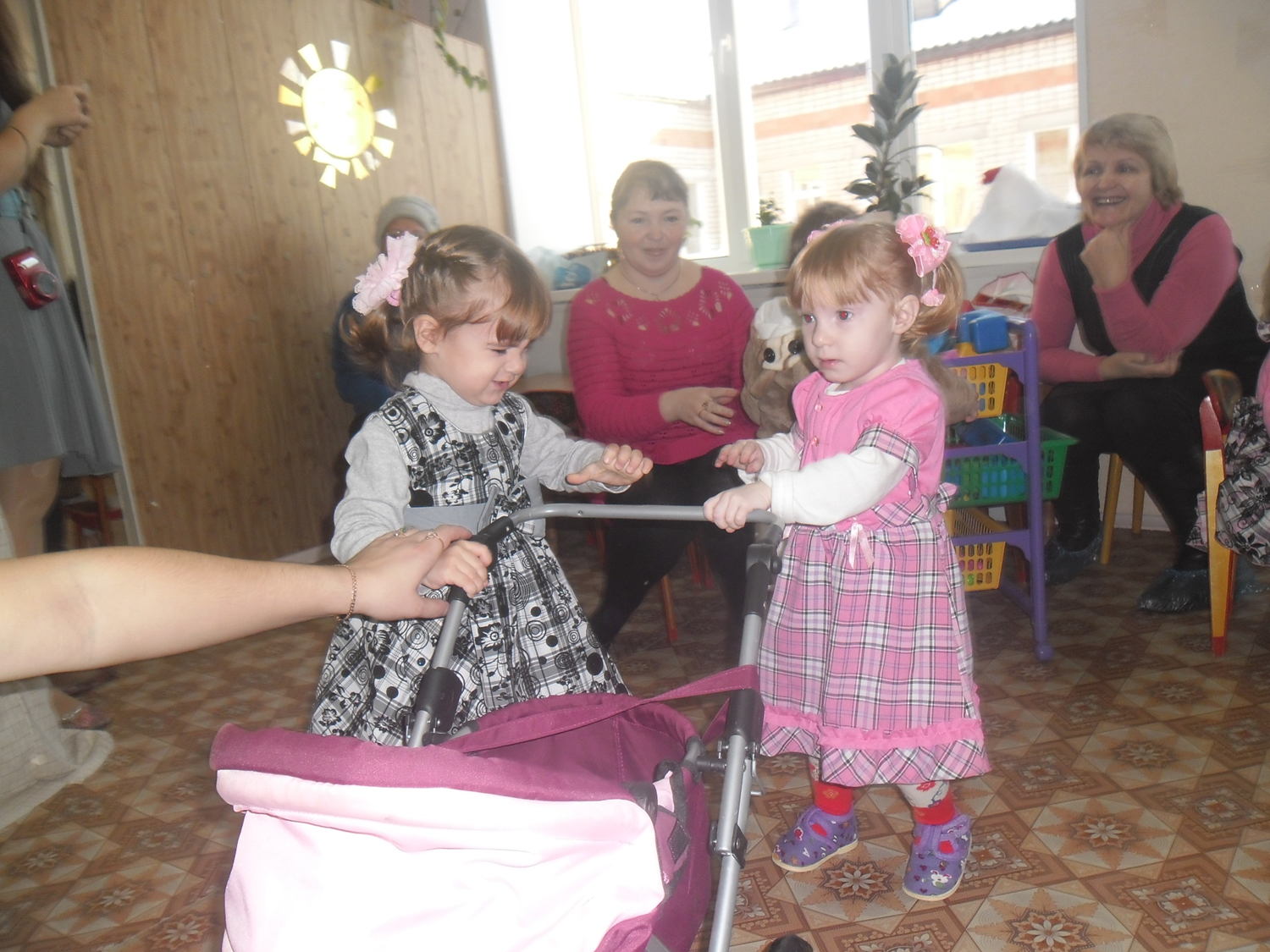 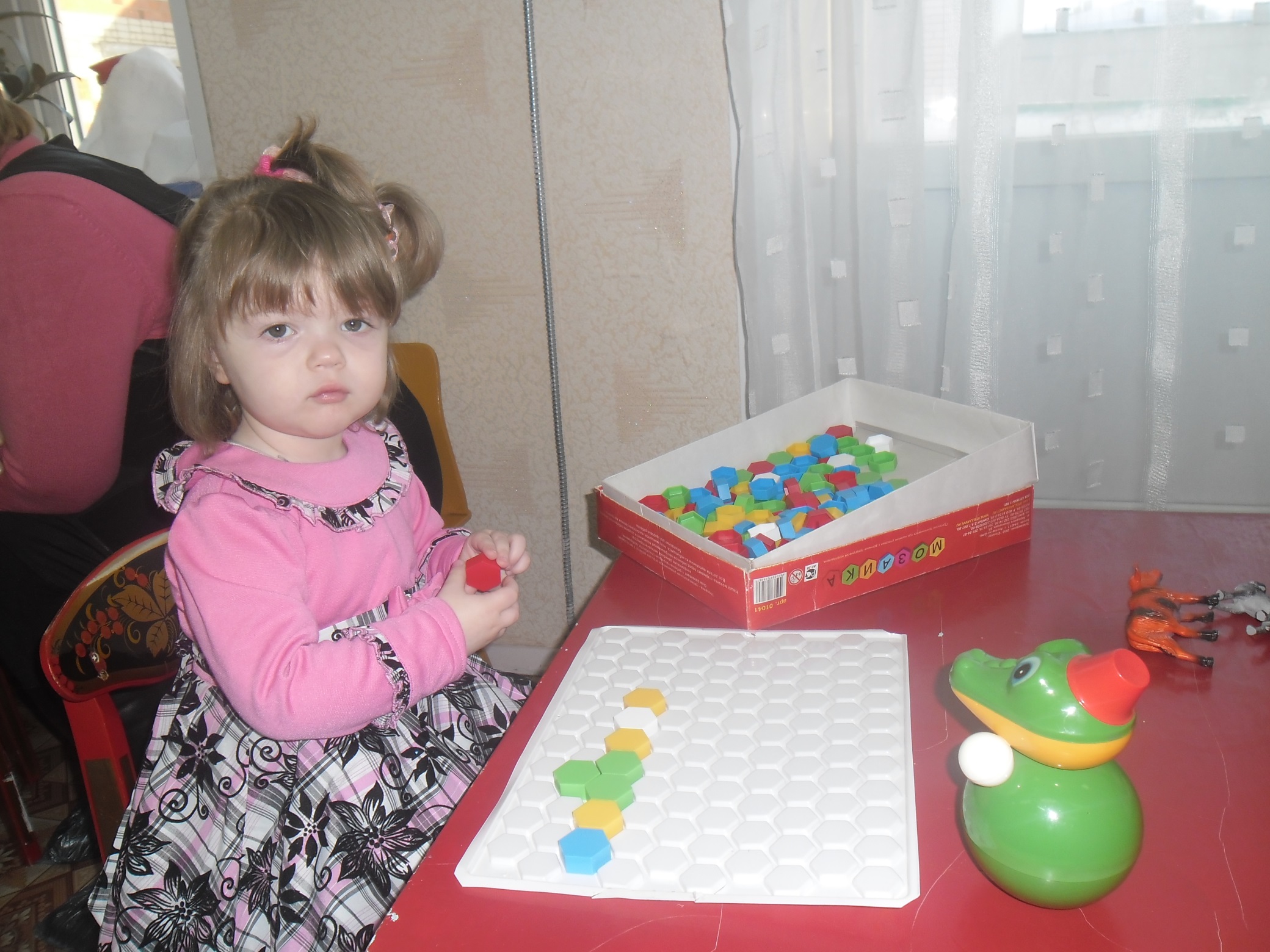 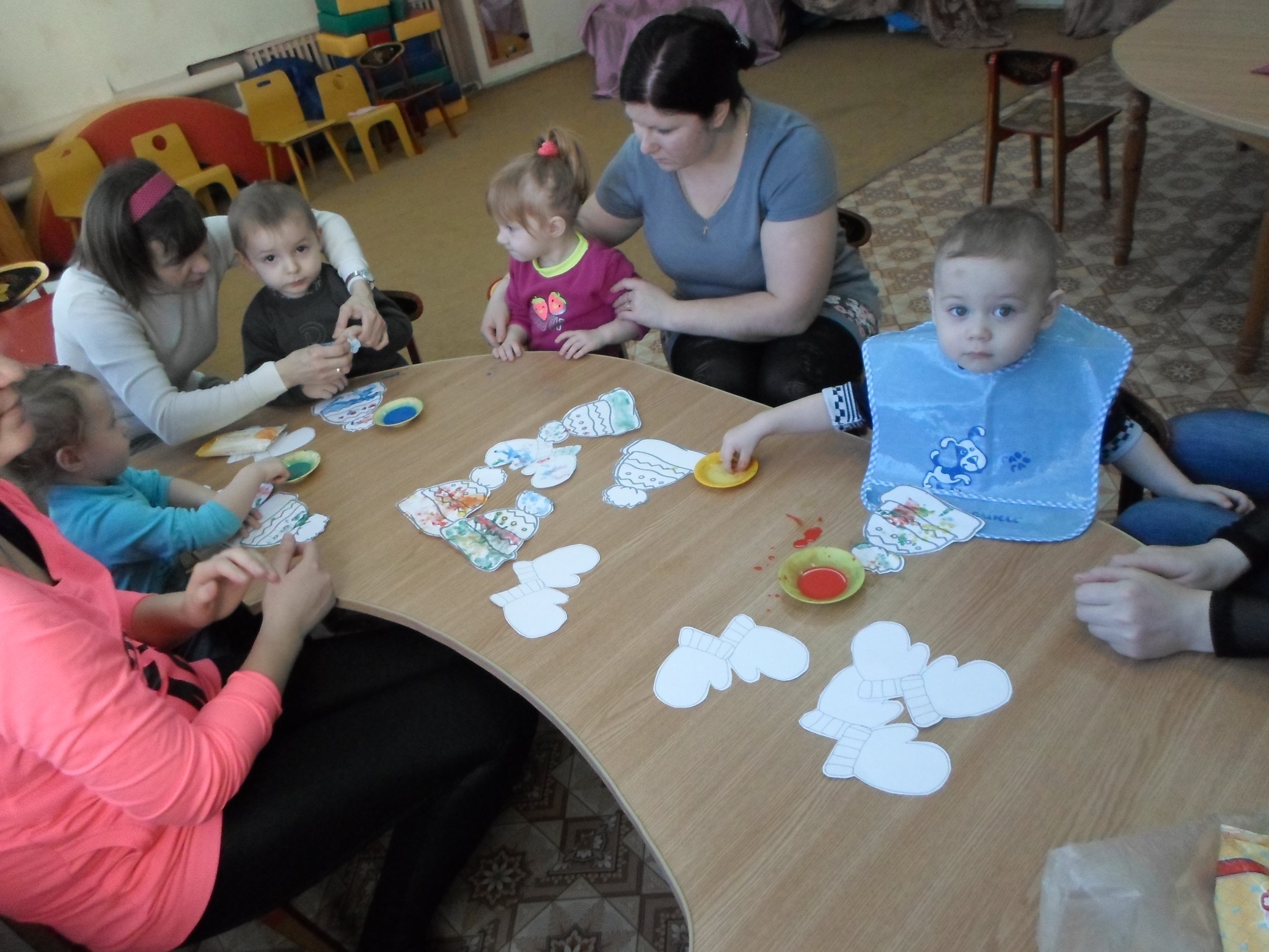 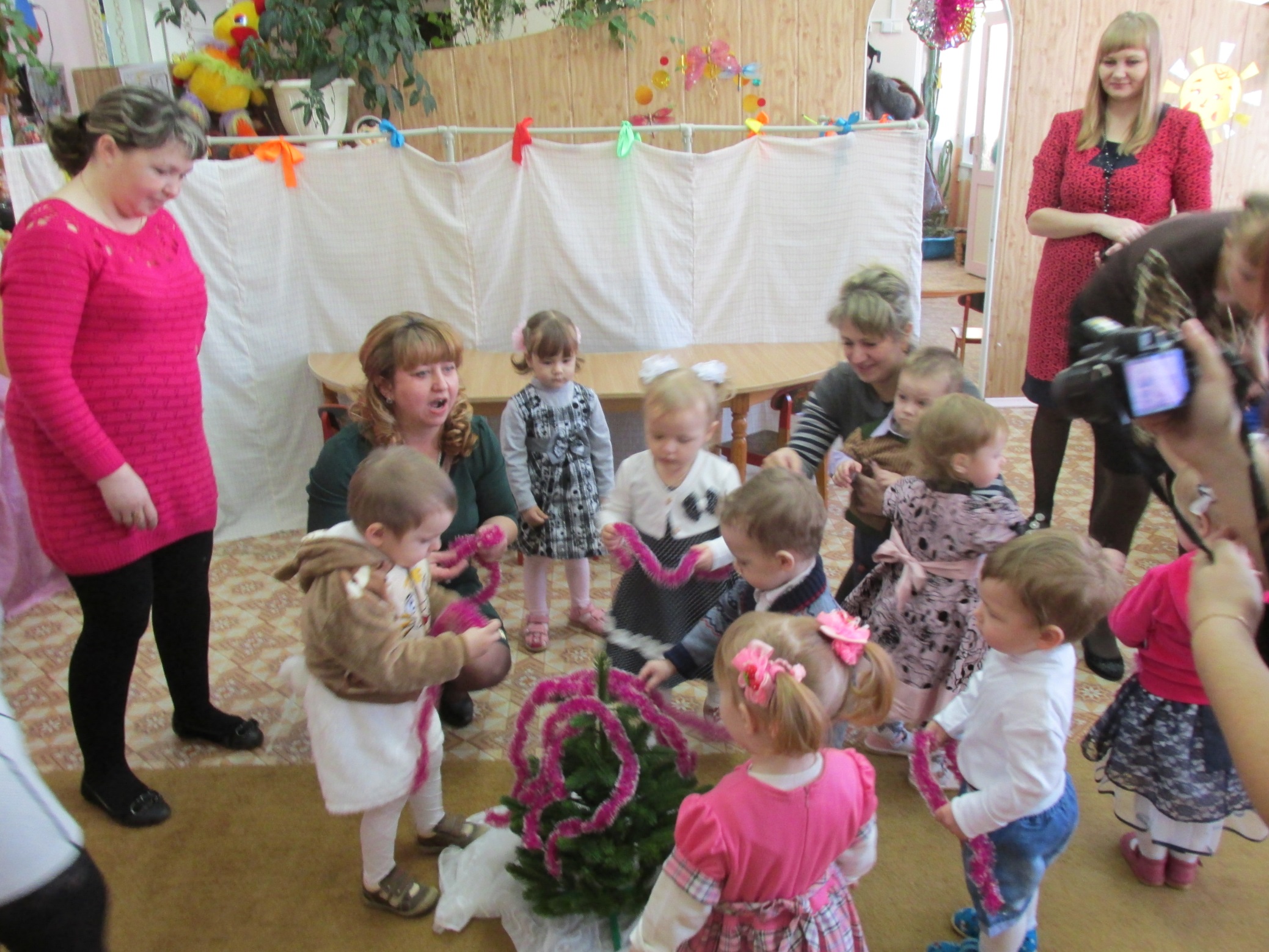 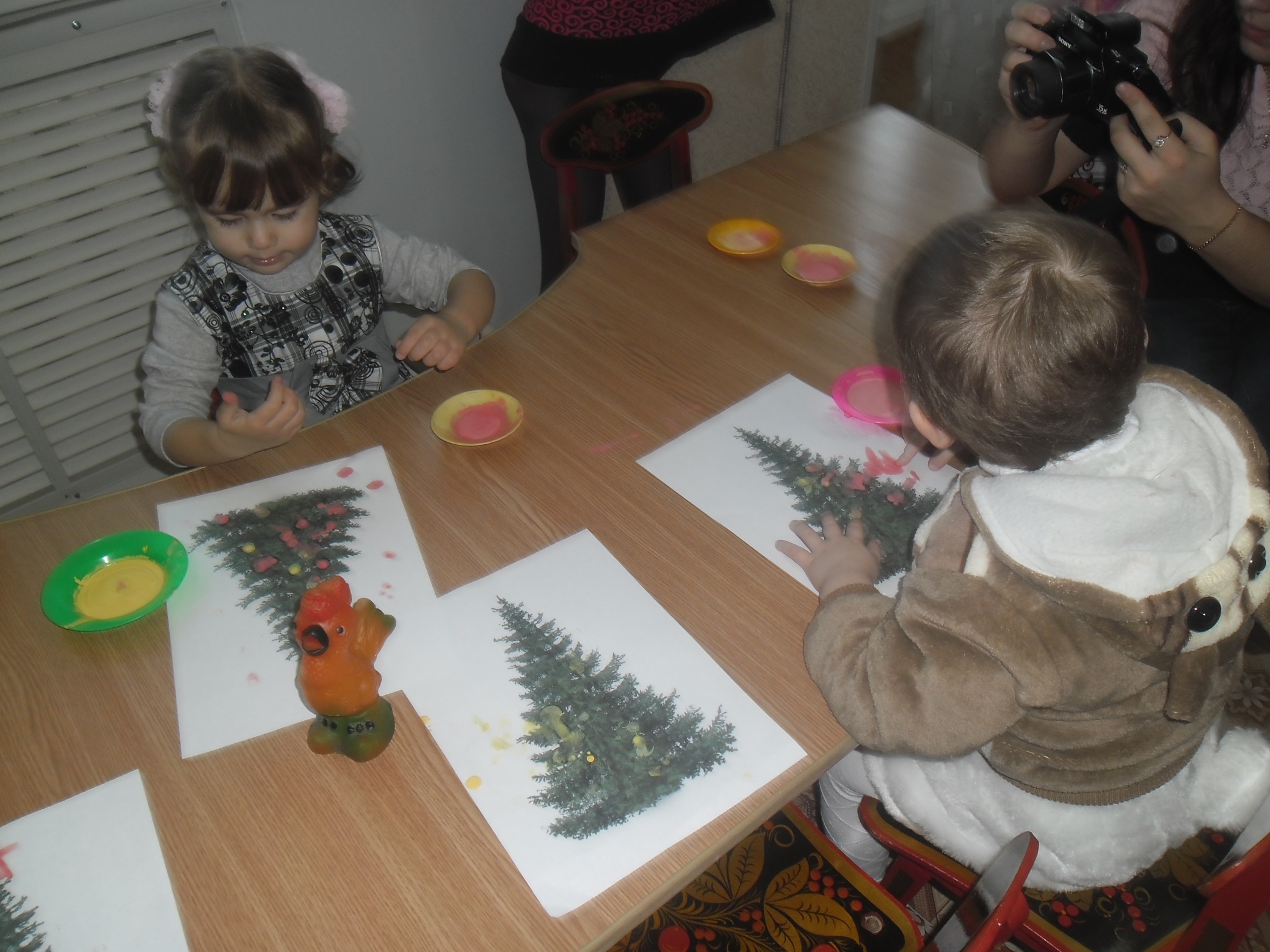 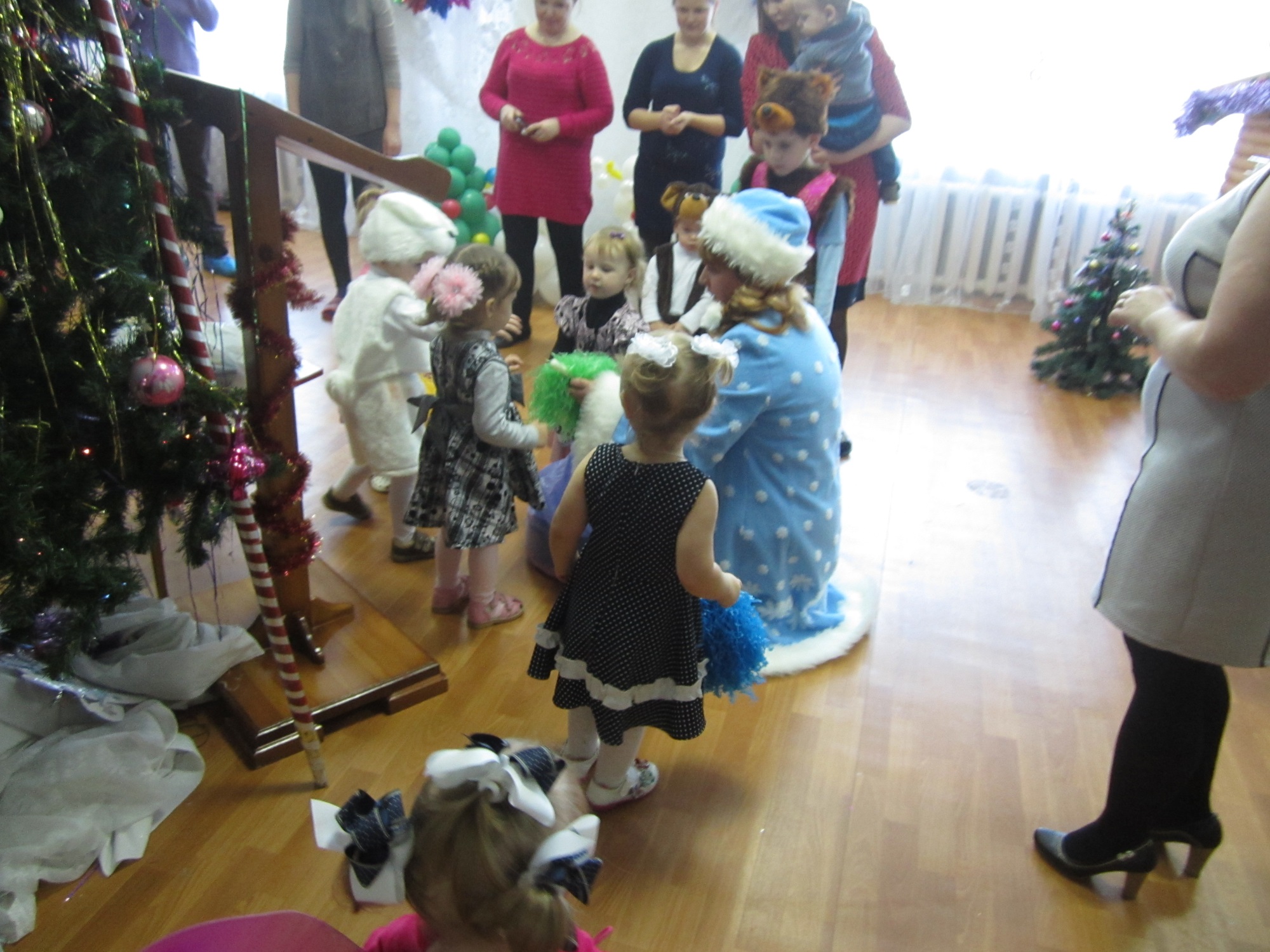 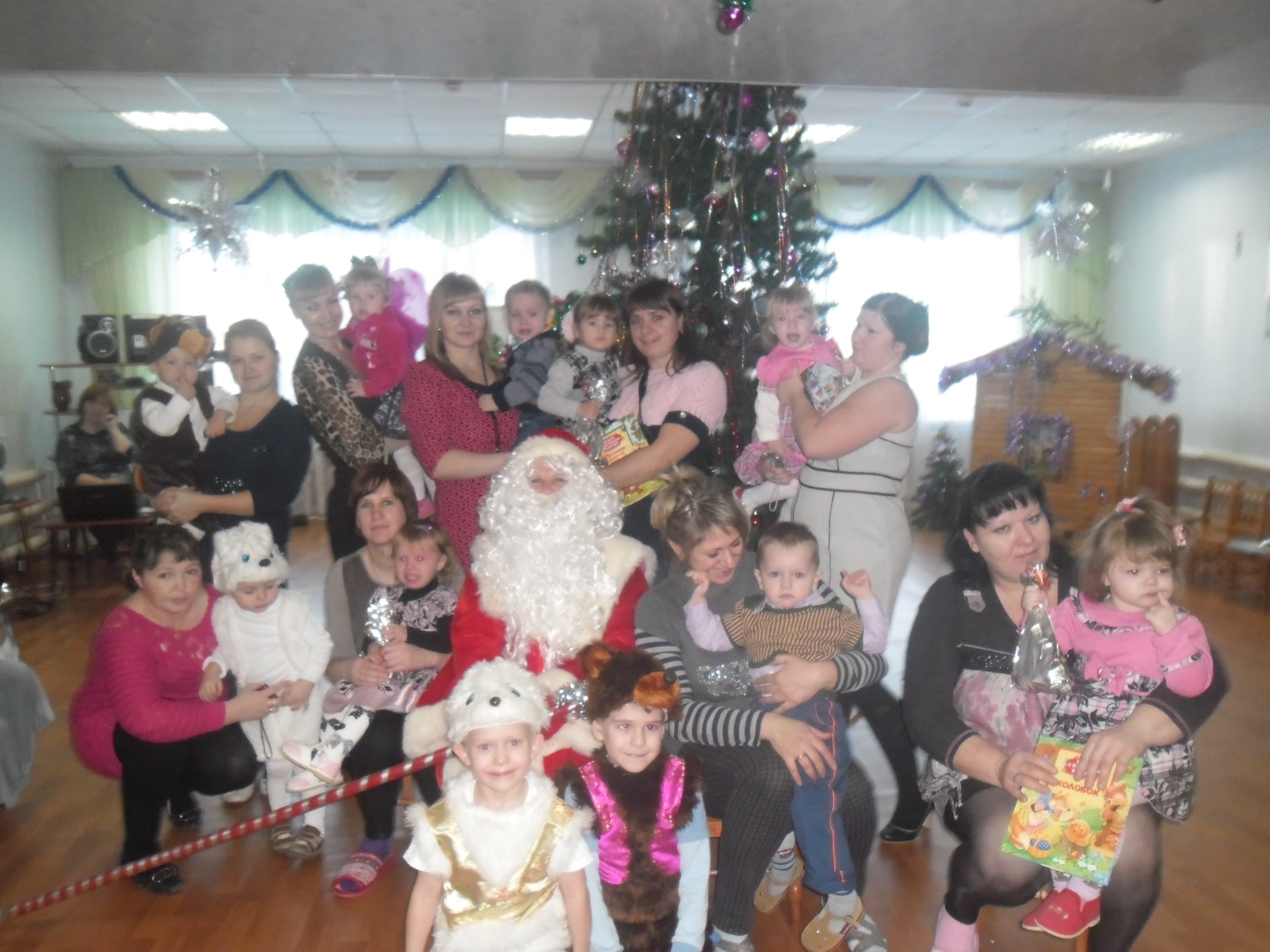 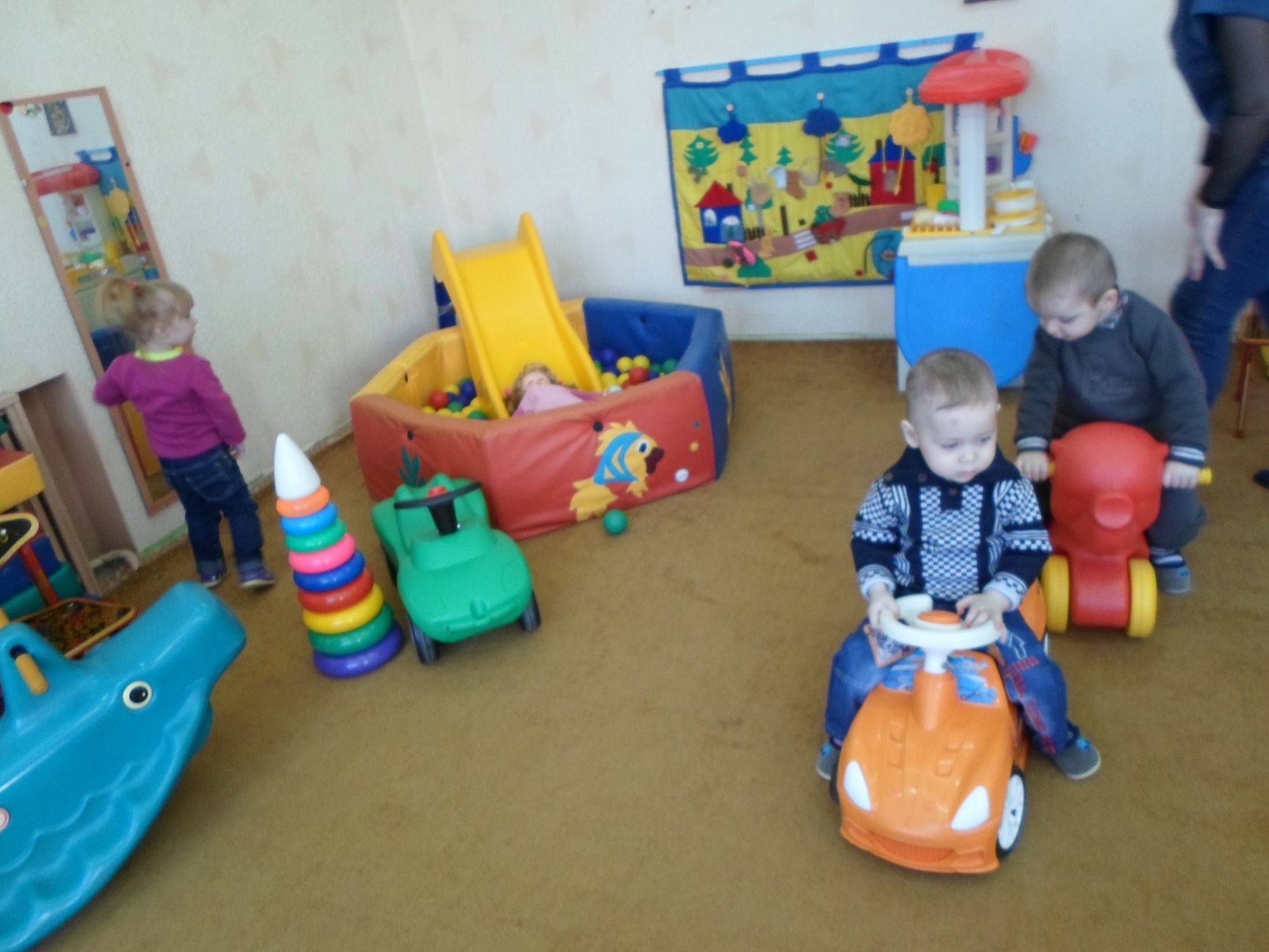 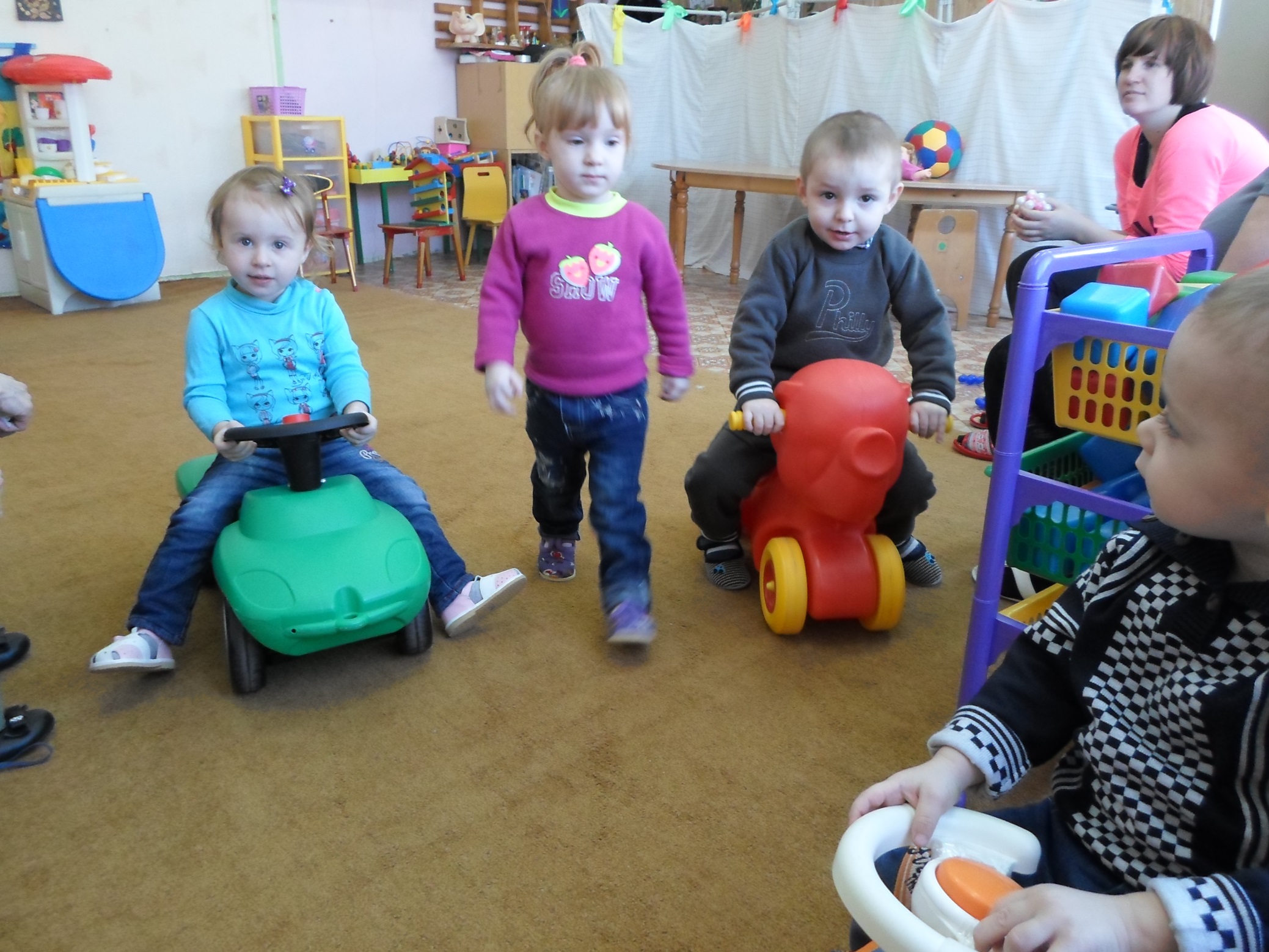 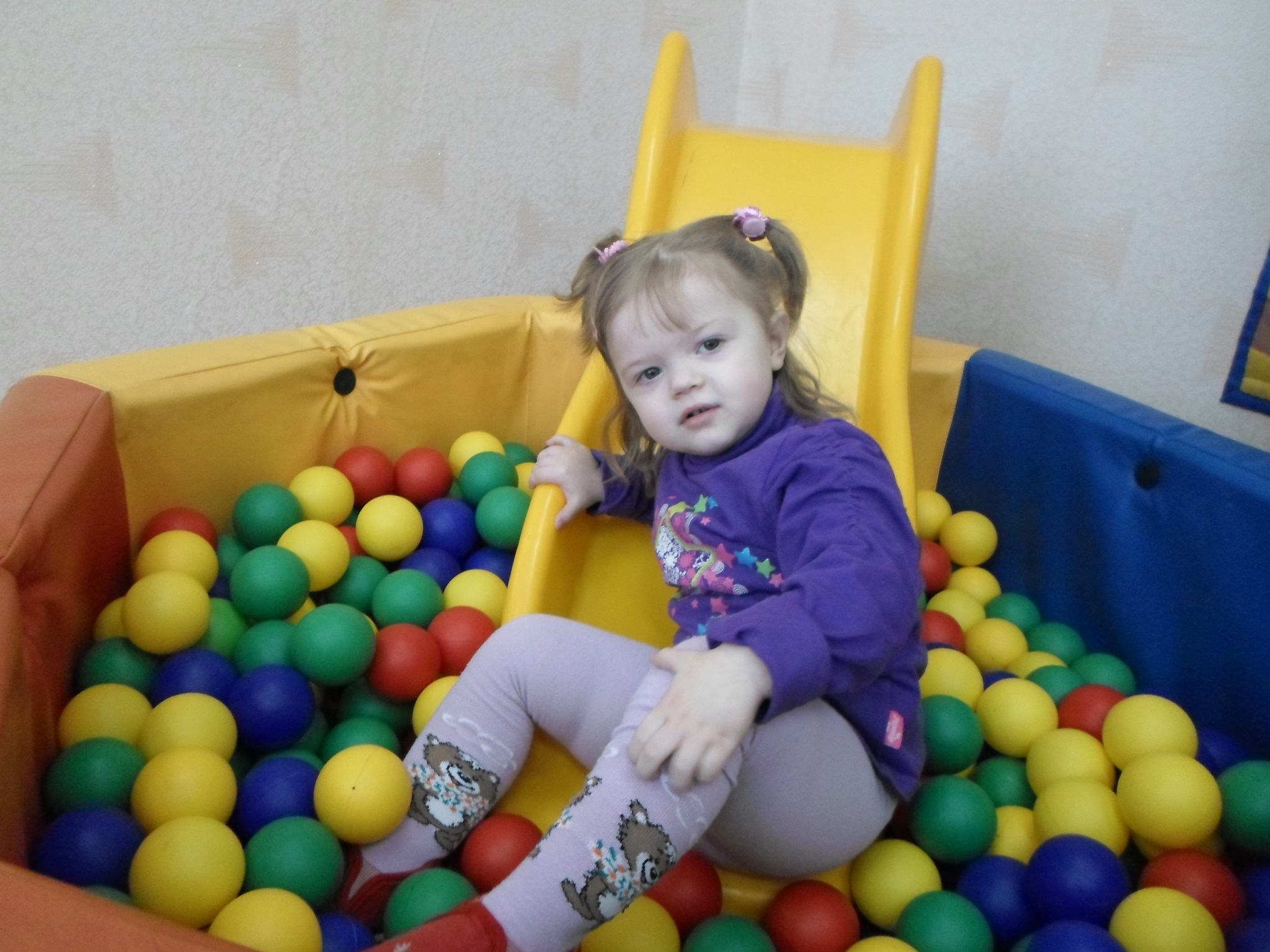 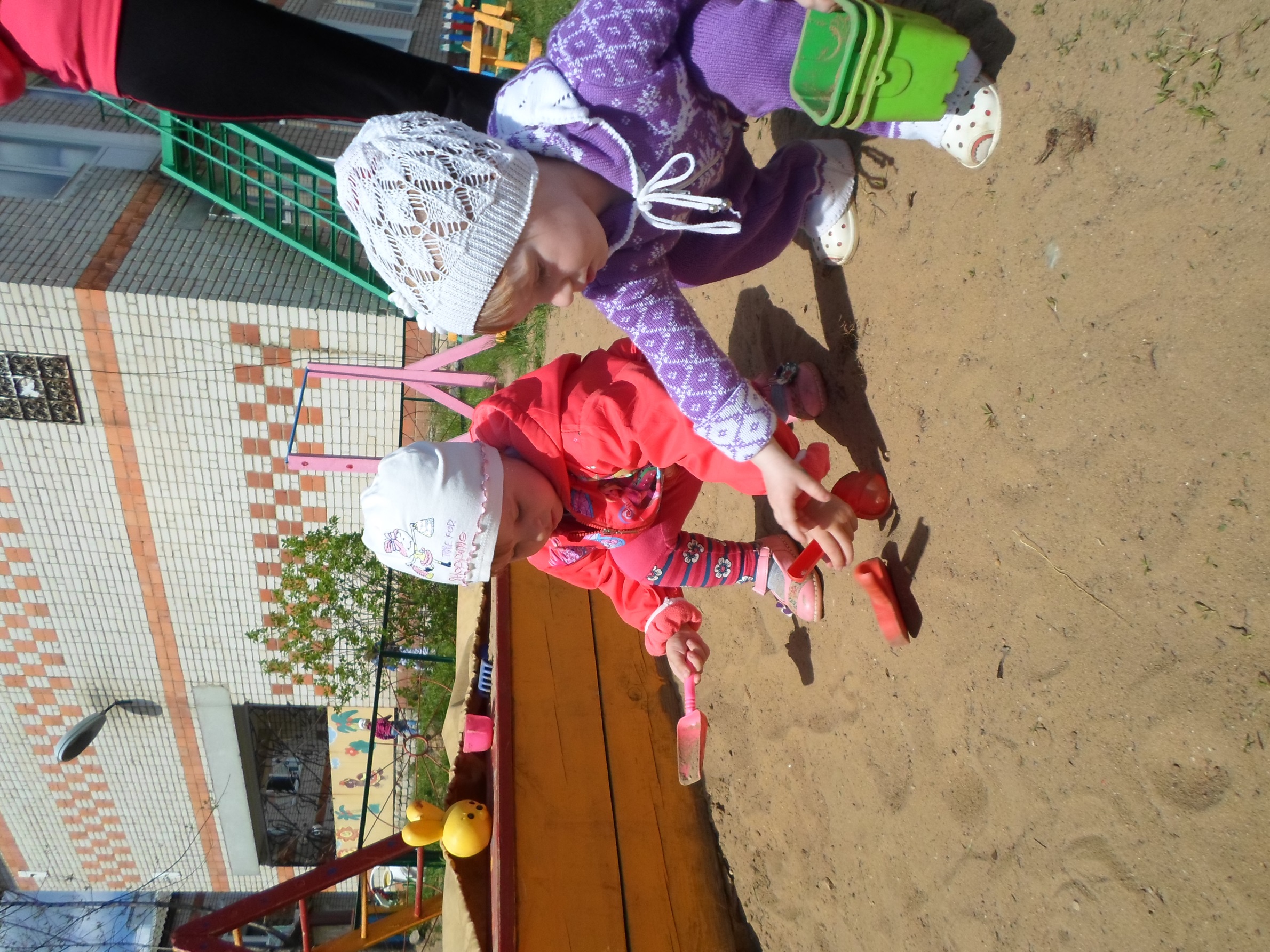 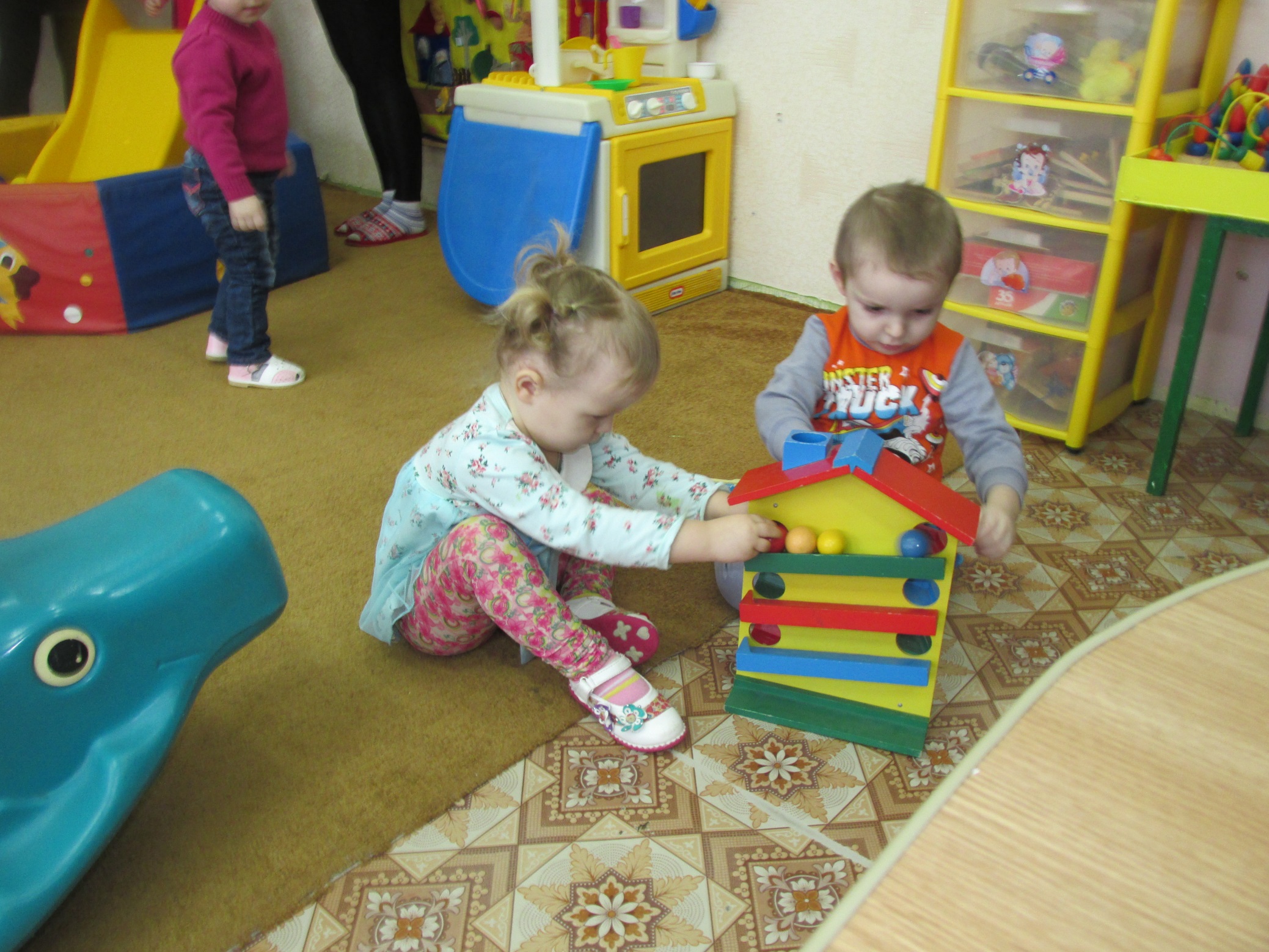 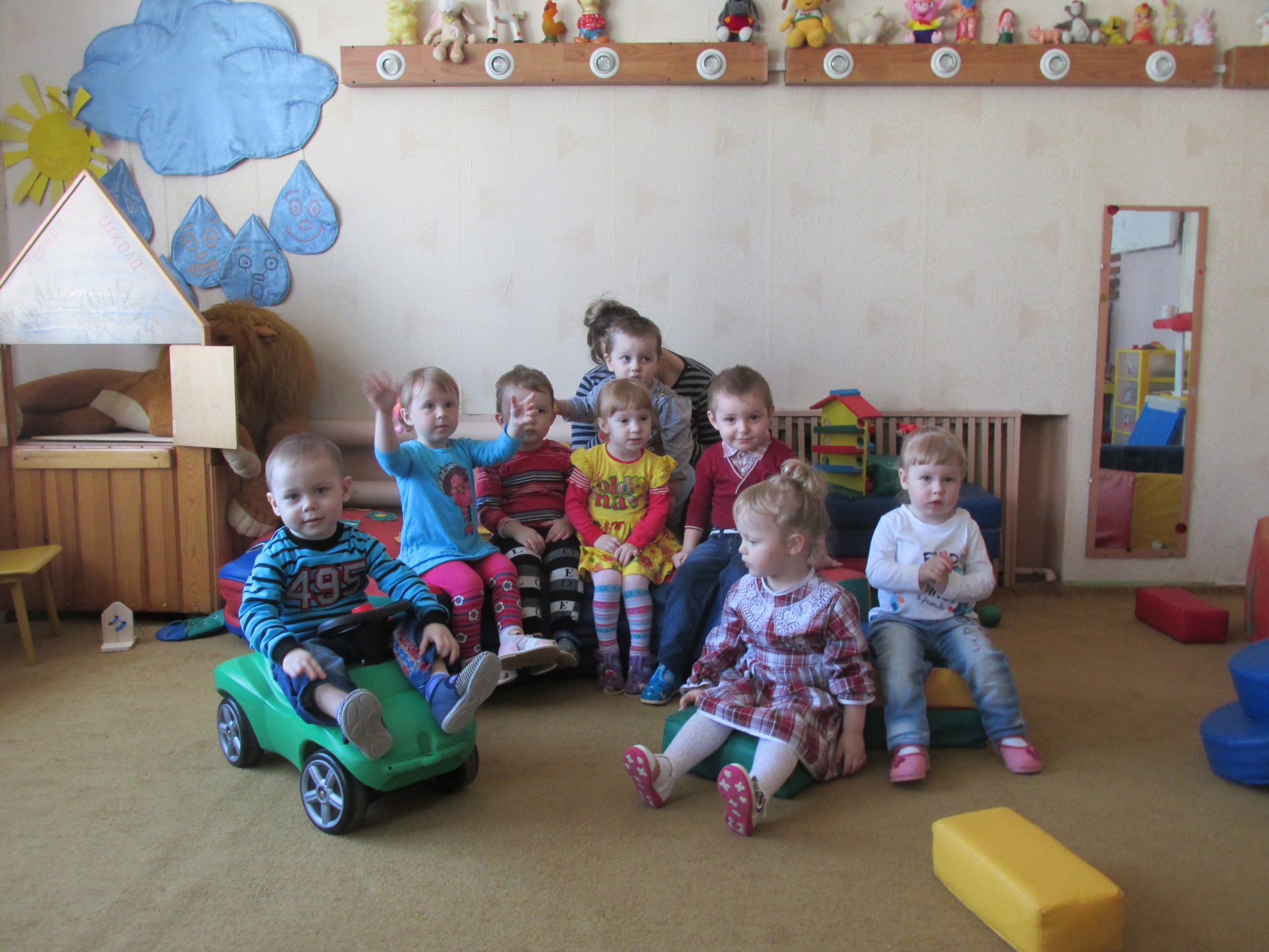